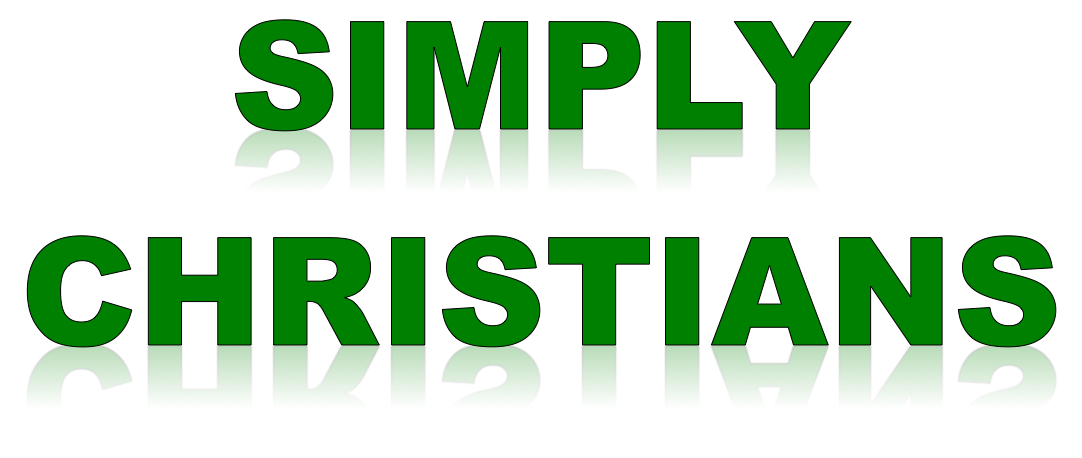 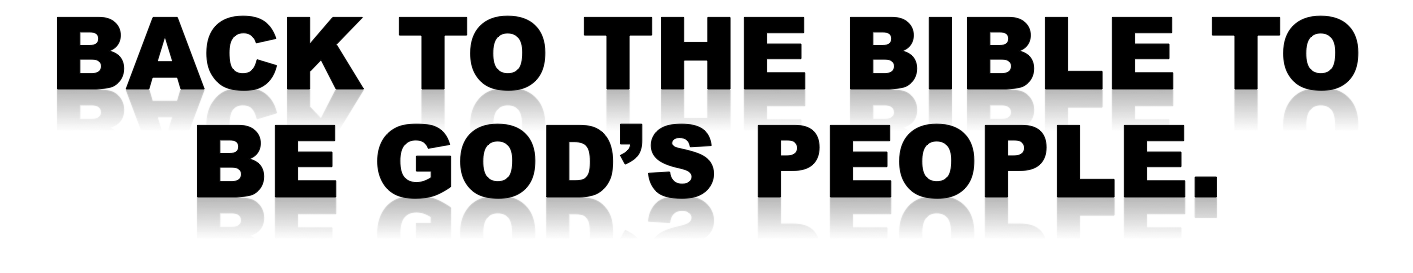 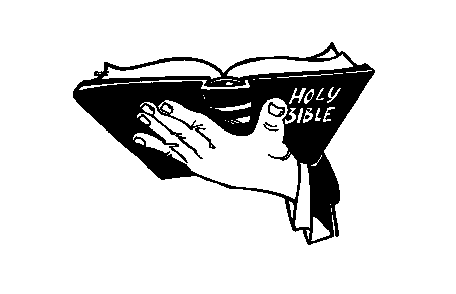 “Do You Believe In God?”Why?
Psa.
19:1-6
Rom.
1:20
Some Reasons...
Biblical Claims
The World Is Religious
Eternity In Hearts Of Men (Eccl. 3:11)
Creation
18 For the wrath of God is revealed from heaven against all ungodliness and unrighteousness of men who suppress the truth in unrighteousness,
 19 ¶ because that which is known about God is evident within them; for God made it evident to them.  20 For since the creation of the world His invisible attributes, His eternal power and divine nature, have been clearly seen, being understood through what has been made, so that they are without excuse.
Romans 1:18-20
Tornado Passing Through Lumber Yard = House???
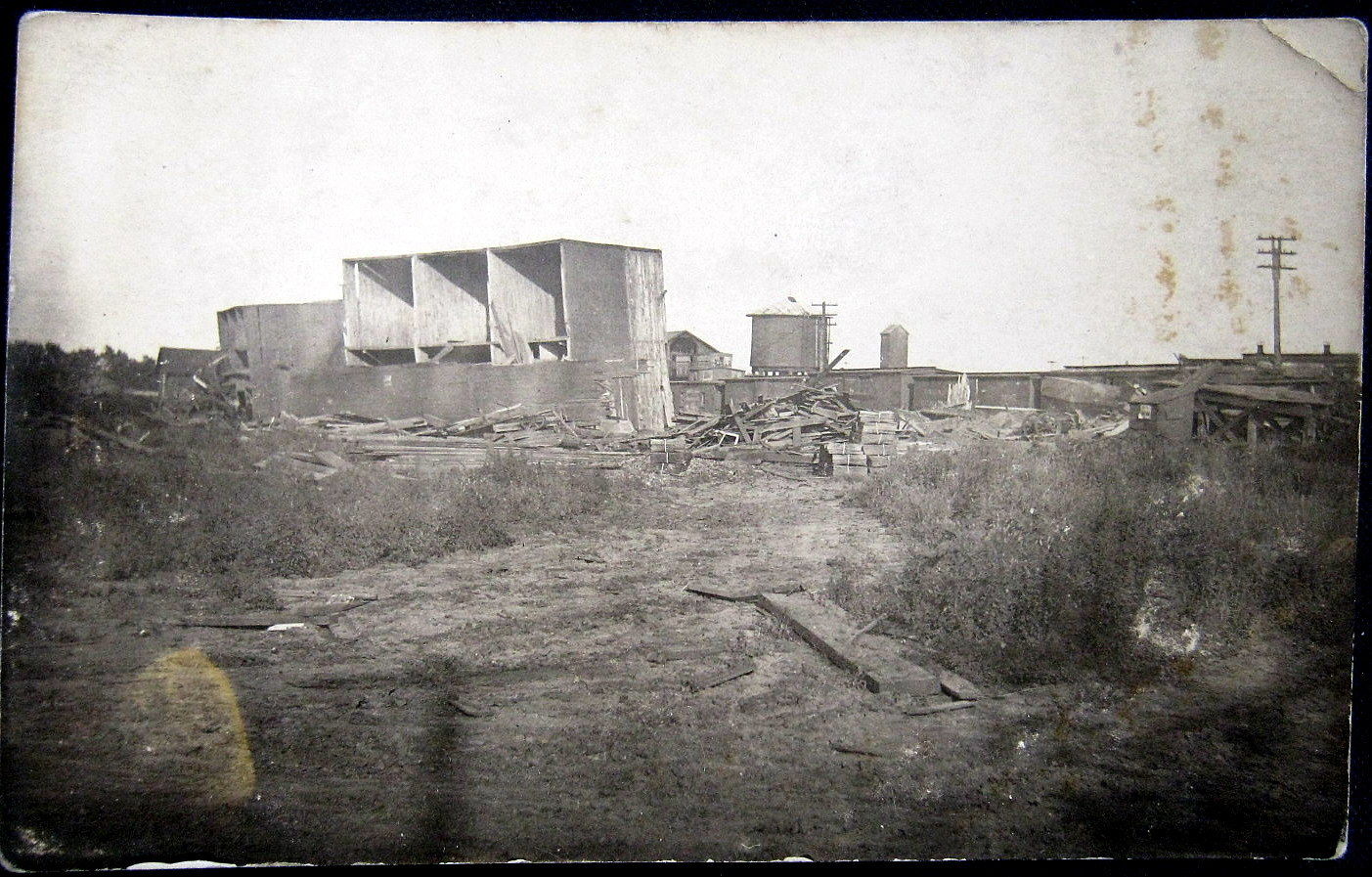 A House Is Not Random Material But Rather Material Intelligently Put Together By Design.
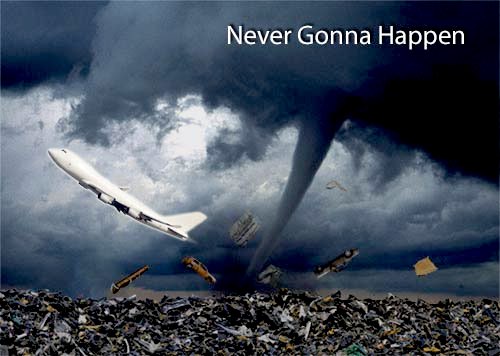 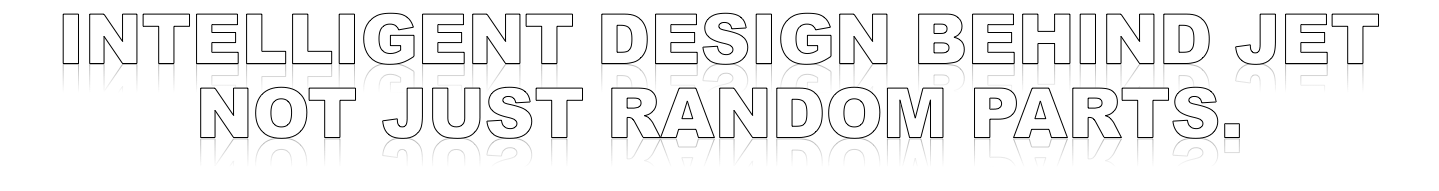 [Speaker Notes: Fred Hoyle – 747 Illustration]
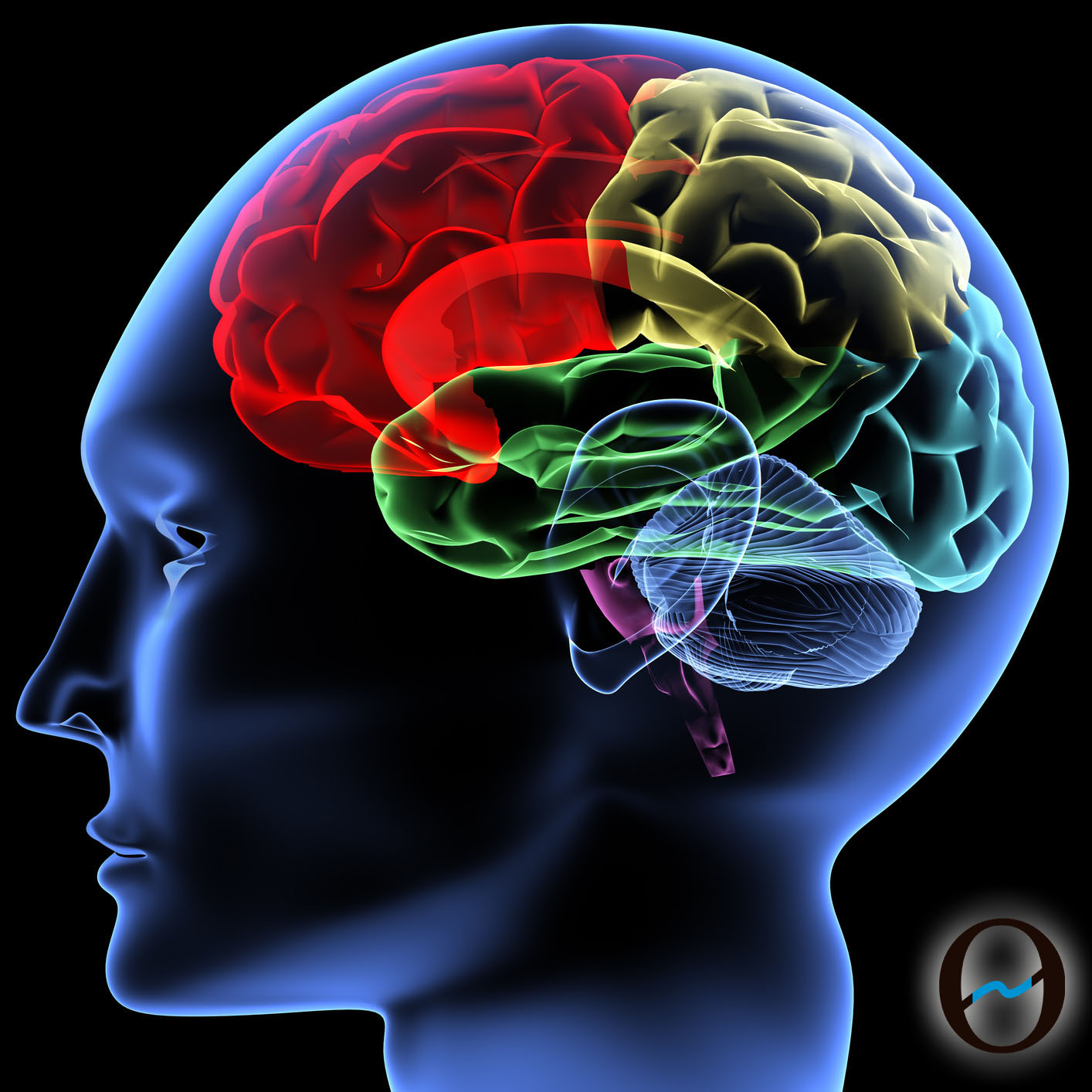 Creation – World Around Us – Shows Design. Thus, A Creator / Designer.
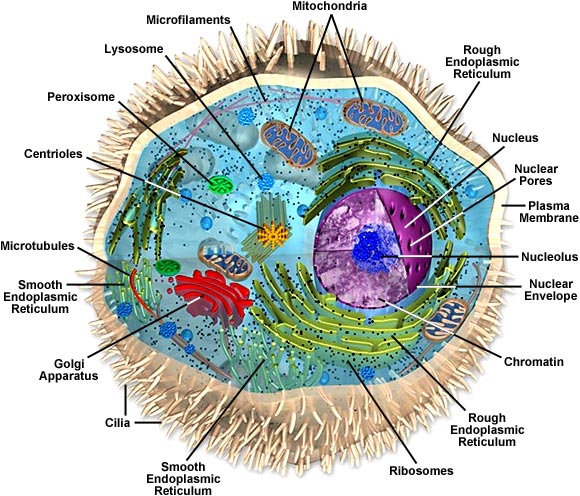 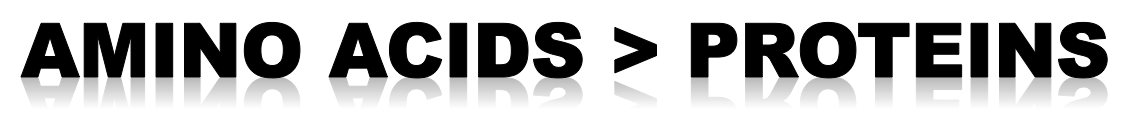 [Speaker Notes: 20 amino acids make up proteins]
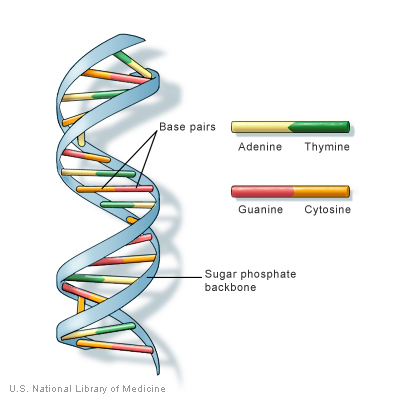 DNA (In cell nucleus & mitochondria)
DNA
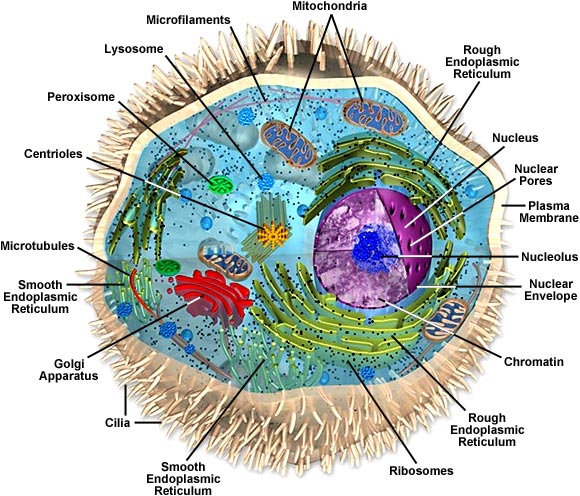 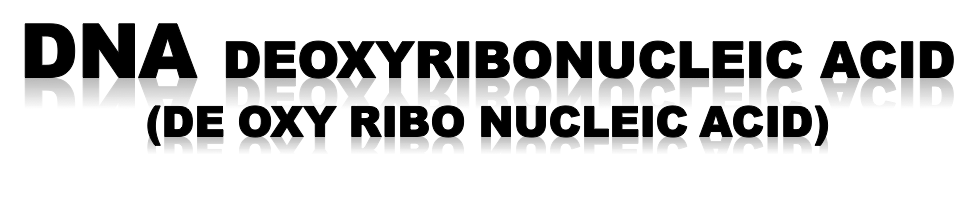 [Speaker Notes: 20 amino acids make up proteins]
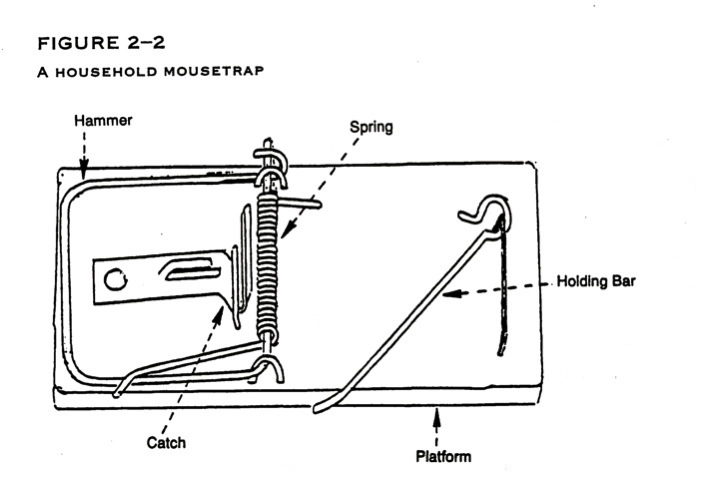 If Any Part Is Missing – It Will Not Work.
“Irreducible Complexity”
[Speaker Notes: Michael Behe – Darwin’s Black Box]
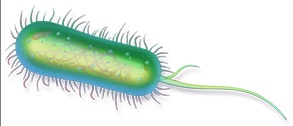 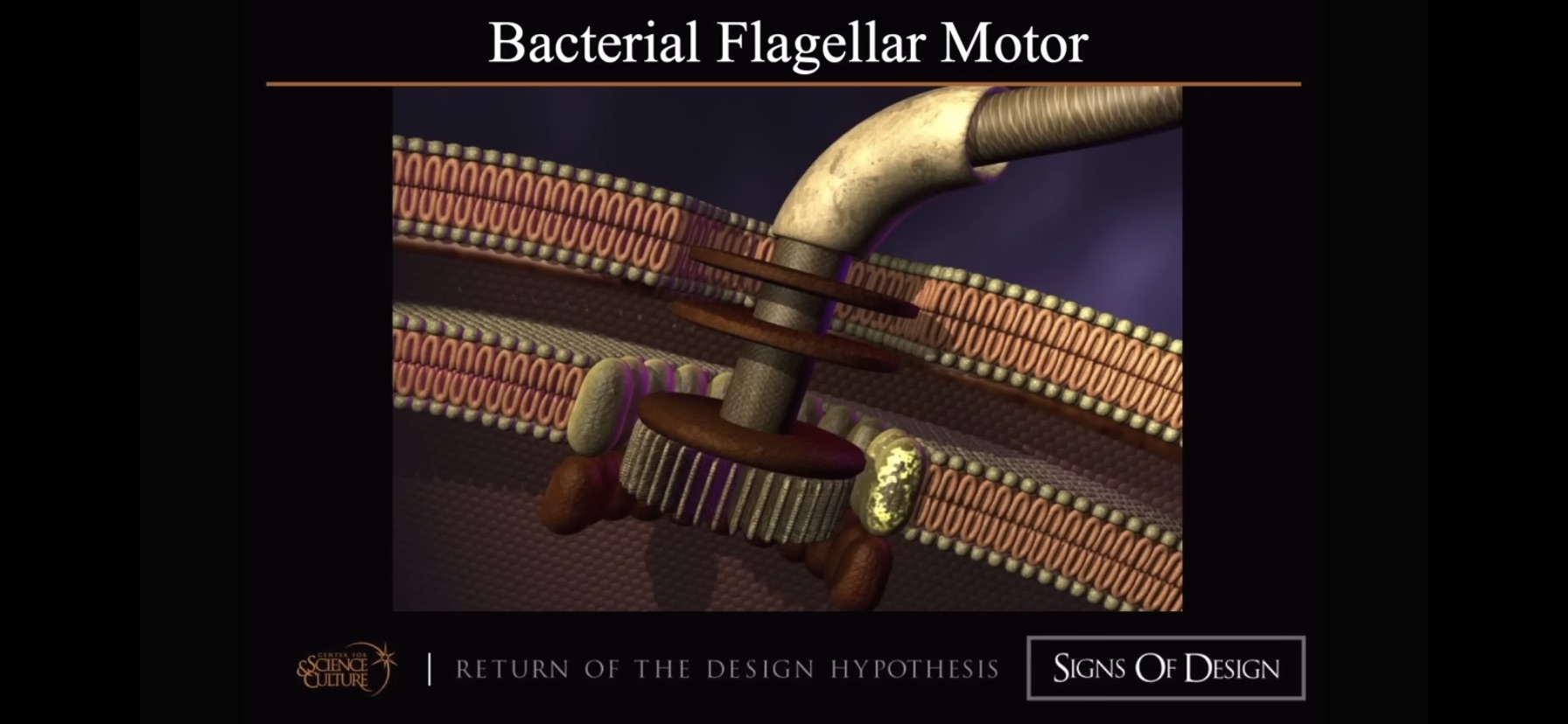 [Speaker Notes: Flagellum]
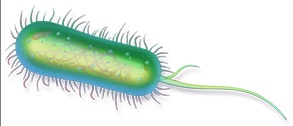 [Speaker Notes: Flagellum]
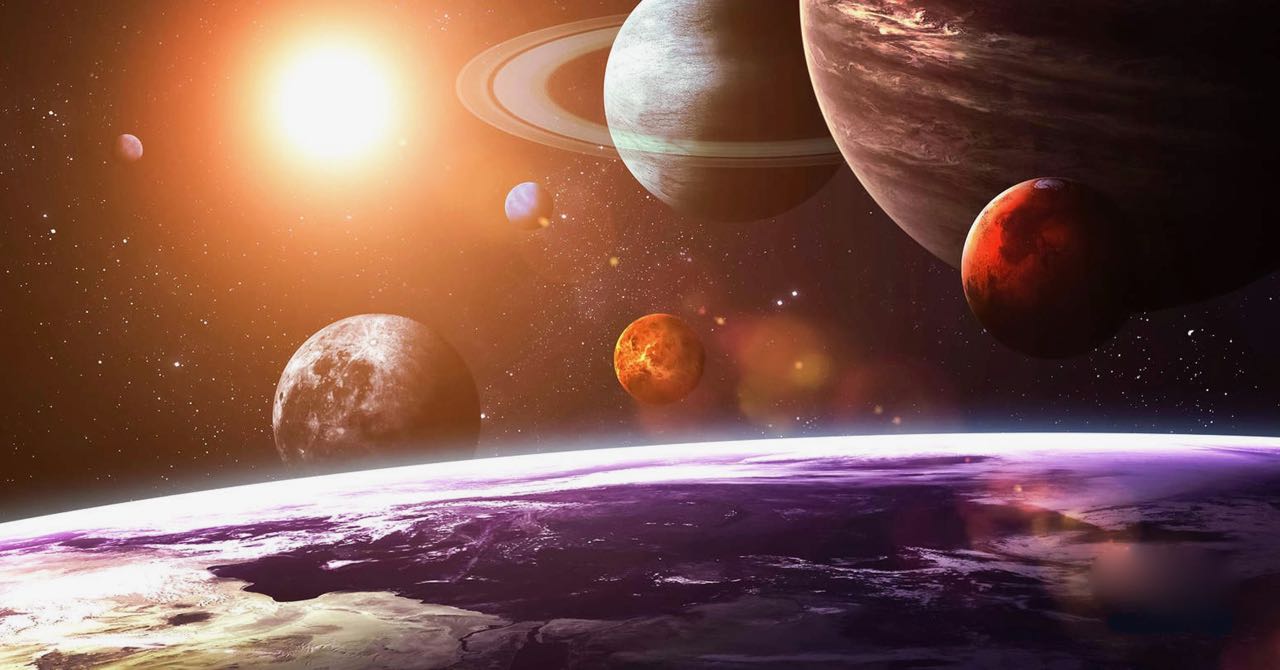 The Heavens Are Extremely Fine Tuned.
Change By Even A Hair’s Breath Will Cause Life To Cease.
Fine Tuned Argument The Most Compelling - Christopher Hitchens
[Speaker Notes: Michael Behe – Darwin’s Black Box]
We See The Evidence All Around Us. We See Things Created & Designed. This Tells Us A Creator and Designer Exists…But Does That Tell Us How To Serve, Please and Obey The Creator.
No…
God’s Word Does That.
The heavens are telling of the glory of God; And their expanse is declaring the work of His hands.
Psalm 19:1
Psalm 19:7-11 (The Word of God)
7 The law of the LORD is perfect, restoring the soul; The testimony of the LORD is sure, making wise the simple. 8 The precepts of the LORD are right, rejoicing the heart; The commandment of the LORD is pure, enlightening the eyes. 9 The fear of the LORD is clean, enduring forever; The judgments of the LORD are true; they are righteous altogether. 10 They are more desirable than gold, yes, than much fine gold; Sweeter also than honey and the drippings of the honeycomb. 11 Moreover, by them Your servant is warned; In keeping them there is great reward.
Thus
The Bible Is God’s Word .
Psa.
19:7-11
Why Do You Believe The Bible Is God’s Word?
Unity
Prophecy
Quality
Insight Into Science
Endures
It’s Claims
It Is Different From Any Other Book Or
Source That Is Available To Men.
No Book In All Of Human History As Well Preserved!
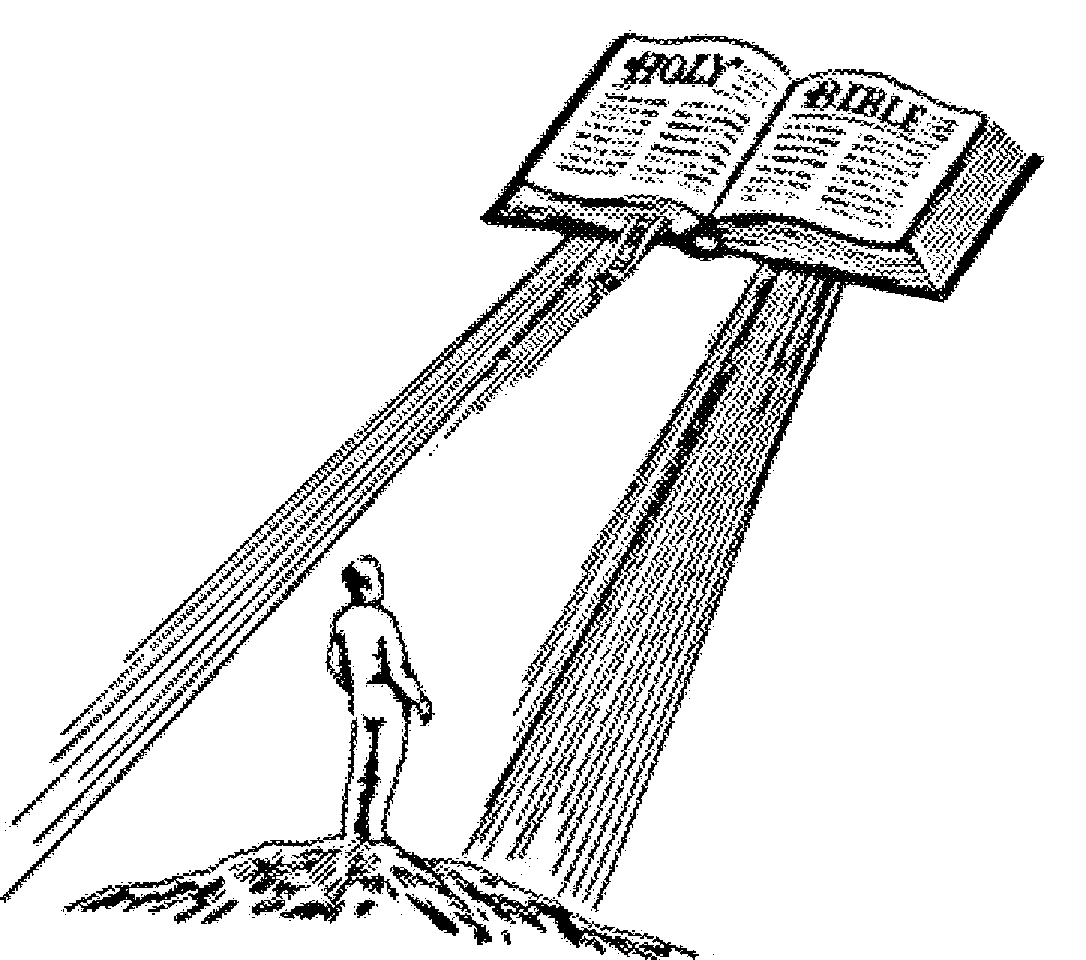 Authority: How Do We Figure Out What To Do?
1 Peter 1:22-25; Matthew 21:23-32
1 Cor. 2:10-16 The Mind Of God
Eph. 3:3-5  When You Read-it Can Be Understood.
Jude 1:3 Once For All Delivered To The Saints.
Gal. 1:6-9 No Right To Distort Or Change Word.
2 Jn. 1:9 Serious Nature Of Going Beyond Word.
Rev. 22:18-19  No Right To Add Or Subtract From The Word Of God.  (Deut. 4:2; 5:32-33; 10:12-13) {We See God Has Instructed Us On How To Deal With His Word!!!}
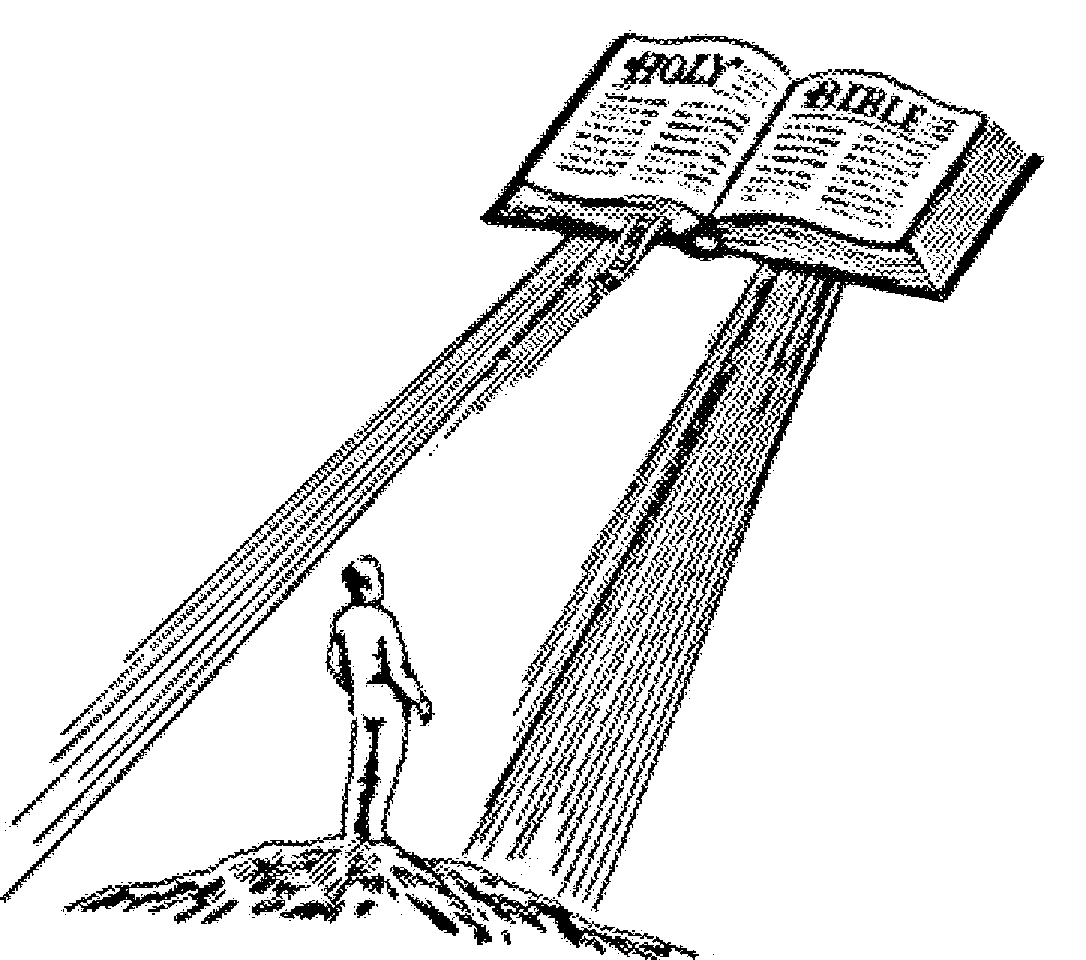 Do Not Add To or Take Away From God’s Word.
“18 I testify to everyone who hears the words of the prophecy of this book: if anyone adds to them, God will add to him the plagues which are written in this book;
 19 and if anyone takes away from the words of the book of this prophecy, God will take away his part from the tree of life and from the holy city, which are written in this book.”
Revelation 22:18-19
Authority:How Do We Know What To Do?
1 Peter 1:22-25; Matthew 21:23-32
I Cor. 2:10-16 The Mind Of God
Eph. 3:3-5  When You Read-it Can Be Understood.
Jude 1:3 Once For All Delivered To The Saints.
Gal. 1:6-8 No Right To Distort Or Change Word.
Ii Jn. 1:9 Serious Nature Of Going Beyond Word.
Rev. 22:18-19  No Right To Add Or Subtract From The Word Of God.  (Deut. 4:2; 5:32-33; 10:12-13) {We See God Has Instructed Us On How To Deal With His Word!!!}
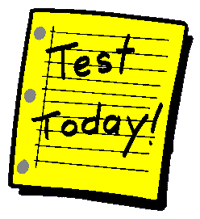 Have You Ever Lusted For Another?
Have You Ever Coveted That Which Is Your Neighbors?
Have You Ever Dishonored Your Parents?
Have You Ever Stolen Anything?
Have You Ever Told A Lie?
Have You Ever Hated Someone?
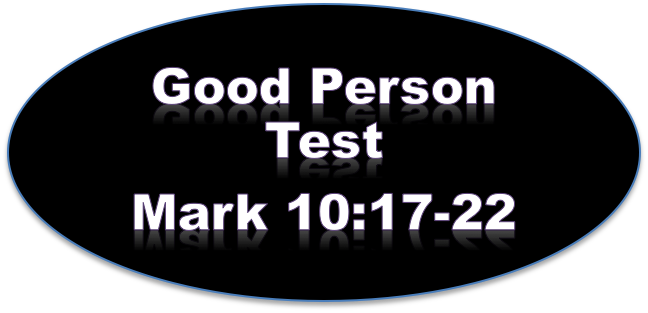 Have You Ever Lusted For Another?
Have You Ever Coveted That Which Is Your Neighbors?
Have You Ever Dishonored Your Parents?
Have You Ever Stolen Anything?
Have You Ever Told A Lie?
Have You Ever Hated Someone?
1 Corinthians 6:9-10
Galatians 5:19-21
Revelation 21:8
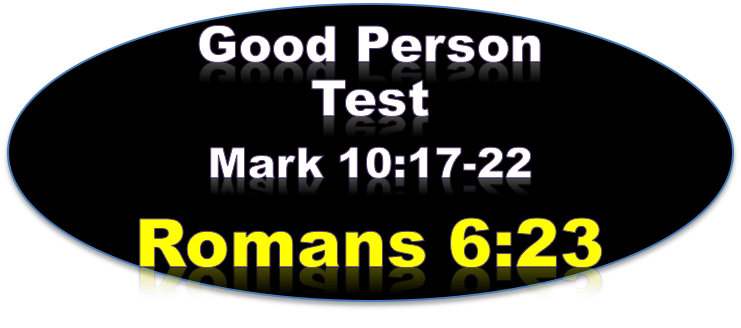 Matthew 5:27-28
1 John 3:15
Ephesians 6:1-3
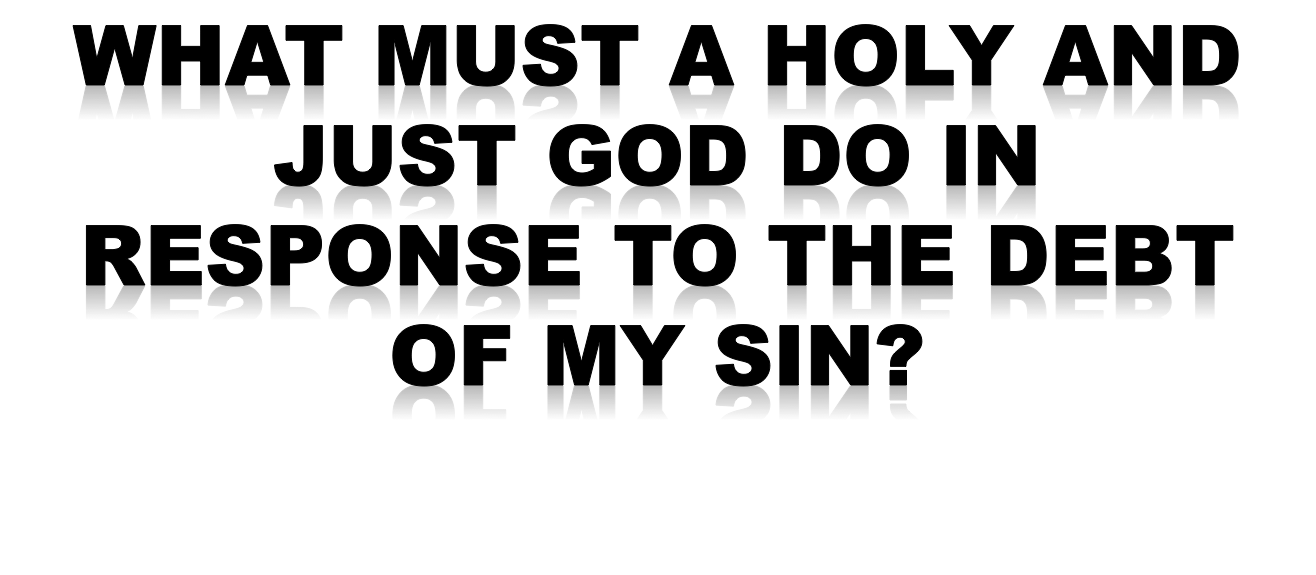 He Can Not Justly and Righteously Ignore The Debt Of My Sin. The Debt Of My Sin Must Be Accounted For and Paid For.
“that He might be just and the justifier.”
Romans 3:26
Sin
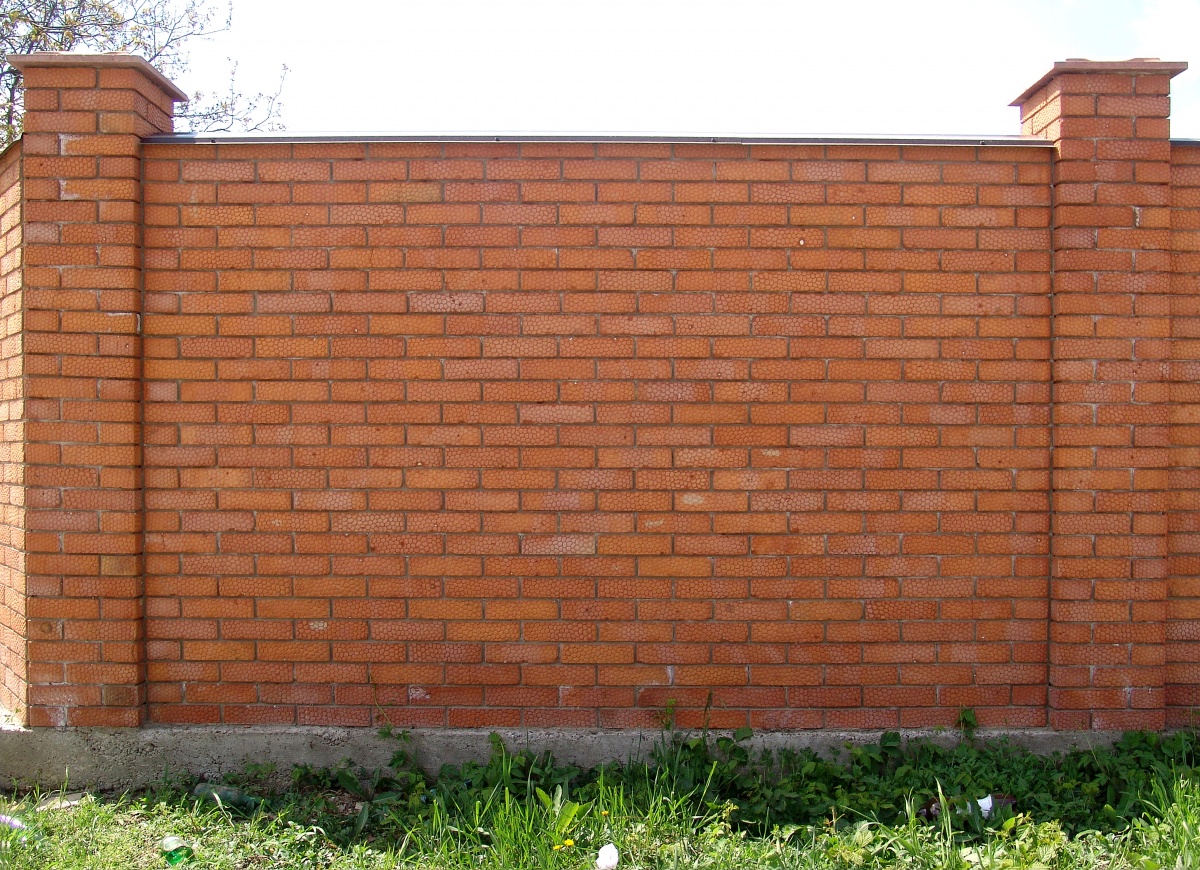 Man’s Real Problem!
Born Pure
W/Out Sin
Separation
From God
God
Man
Isa. 59:2
Rom. 6:23
Rom. 3:23
Rom. 5:12
Isaiah 59:1-2 Behold, the LORD’S hand is not so short That it cannot save; Nor is His ear so dull That it cannot hear.  2 But your iniquities have made a separation between you and your God, And your sins have hidden His face from you so that He does not hear.
Romans 3:23 for all have sinned and fall short of the glory of God,
Romans 5:12 Therefore, just as through one man sin entered into the world, and death through sin, and so death spread to all men, because all sinned--
Romans 6:23 For the wages of sin is death, but the free gift of God is eternal life in Christ Jesus our Lord.
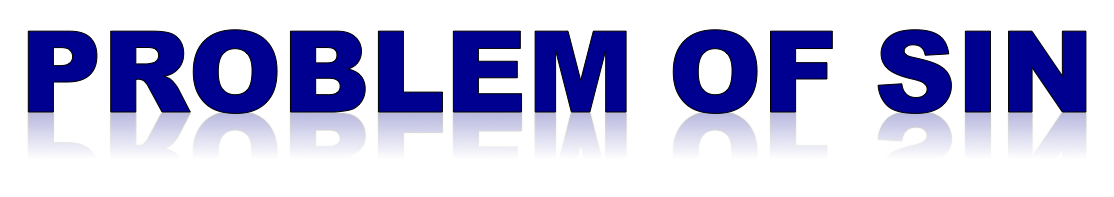 All Under Condemnation:
We Have All Broken The Law of God (SINNED). Thus:  We Are Sinners – Condemned On Basis of Violating or Breaking God’s Law.
	       Romans 1:18-3:20
“For God did not send his Son into the world to condemn the world” John 3:17
Hopeless On Our Own Power.
[Speaker Notes: 1 John 3:4 “Everyone who practices sin also practices lawlessness; and sin is lawlessness.”]
All Under Condemnation: We Have All Broken The Law of God (SINNED). Thus:  We Are Sinners – Condemned On Basis of Violating or Breaking God’s Law.
	       Romans 1:18-3:20
But…
There Is Hope!
Hopeless On Our Own Power.
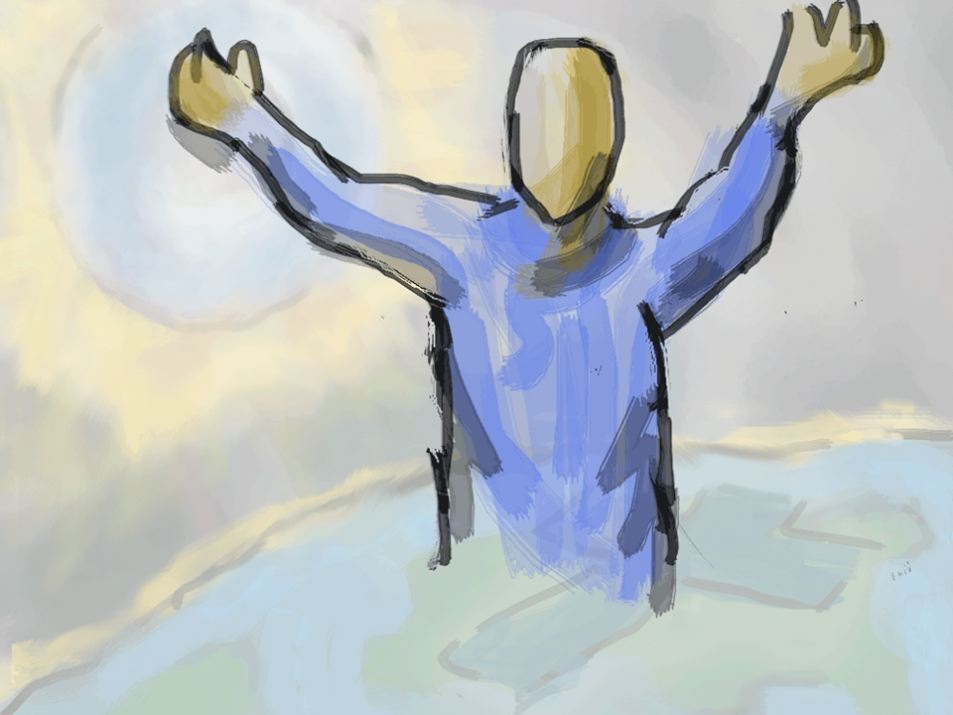 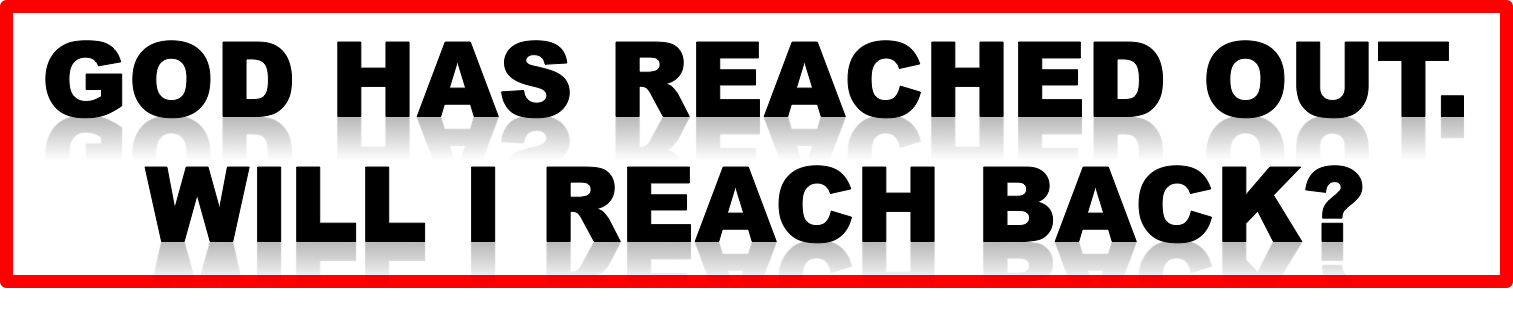 For the wages of sin is death, but the free gift of God is eternal life in Christ Jesus our Lord.
Romans 6:23